Research on the Application of YOLO v3 in Railway Intruding Objects Recognition
ICAICA
June 24-26
Yongtian Ma
College of Urban Rail Transit and Logistics, Beijing
Beijing Union University
Beijing, China
Mytian_1996@163.com
Jianjun Fang*
College of Urban Rail Transit and Logistics, Beijing
Beijing Union University
Beijing, China
jianjun@buu.edu.cn
Jiaxiang Zhao
College of Urban Rail Transit and Logistics, Beijing
Beijing Union University
Beijing, China
1343306391@qq.com
Qiushi Zhang
College of Urban Rail Transit and Logistics, Beijing
Beijing Union University
Beijing, China
zqstoan3@163.com
Abstract

In order to detect foreign objects intruding into the track and prevent foreign objects from causing railroad safety accidents, the track foreign object intrusion detection algorithm is investigated. For the specific application scenario of railway foreign object intrusion, the improved YOLOv3 high speed railway foreign object detection network is proposed to improve the ability of using picture features and detection effect, and the average detection accuracy reaches 79.2% with slightly reduced detection speed, which is 4.4% higher than the original network. The improved YOLOv3 railroad foreign object intrusion detection network can effectively improve the detection accuracy of targets at different scales.
Experimental Design and Analysis Of Results

To verify the correctness and effectiveness of the proposed improved YOLO v3 high speed rail foreign object intrusion detection algorithm, experiments were conducted using a homemade railway intruding objects recognition dataset.
To further demonstrate the role of the improved YOLO v3 network in improving the detection accuracy, the AP values of the large, medium and small scale targets were selected for comparative analysis, as shown in Fig. 3.
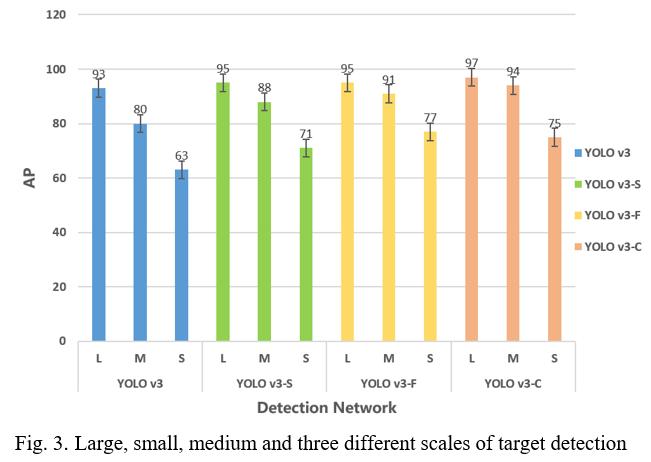 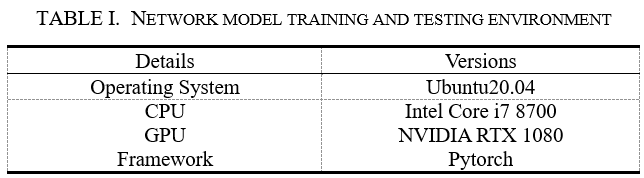 Improvement Method of Yolo V3 Network Structure

Different locations in the feature map require different DR (Dilation Rate) to obtain the appropriate sensory field to complete the detection task, which can switch the null convolution to improve the detection accuracy by training a conversion function that adaptively outputs convolution results with the appropriate sensory field. The SAC structure is shown in Fig. 1.
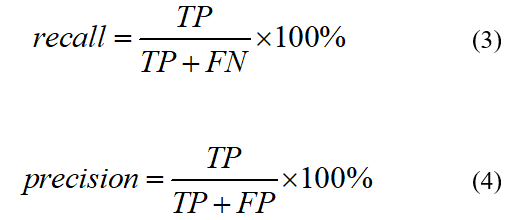 The comparison shows that the detection accuracy of the prototype YOLO v3-S network is improved compared to the YOLO v3 network for both large- and medium-scale targets, indicating that the SAC can improve the detection accuracy of the network for large- and medium-scale targets due to its ability to adaptively expand the convolutional field of perception. the YOLO v3-F network is compared to the The detection accuracy of all three scales of targets is improved compared with the prototype YOLO v3 network, and it is especially obvious for small-scale targets, with a 12% increase in AP value. It shows that the YOLO v3 network with the introduction of the FPN structure is more capable of utilizing the information of small targets in the network, which greatly improves the detection of small targets. And finally, the addition of two improved YOLO v3-C networks shows a greater improvement in the detection accuracy for large, medium and small scale targets compared to the prototype YOLO v3 network, which proves the effectiveness of the improved YOLO v3 foreign object detection network for high speed rail.
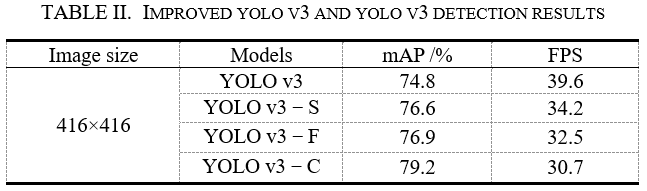 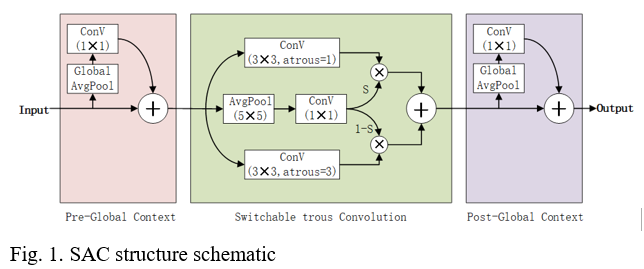 As shown in Table II, the improved YOLO v3 network improves detection compared to the original YOLO v3 network. The improved mAP of the YOLO v3-S network compared to the unimproved YOLO v3 network indicates that by replacing the first four 3×3 convolutions in the original backbone network with switchable null convolutions can effectively improve the perceptual field at convolution, thus improving the detection accuracy. And the YOLO v3-F network has more mAP improvement compared to the original YOLO v3-F network, indicating that the improved FPN structure obtains more information about small targets due to the fusion of feature layers generated from the shallow network, and by using this information, the network's detection accuracy of small targets is improved. Finally, the average detection accuracy of the YOLO v3-C network with the addition of the two improvements reaches 79.2%, which is an increase of 4.4% compared to the mAP of the original YOLO v3 network. At the same time, it can be seen that the FPS of all three improved networks decreases compared to the original YOLO v3 network, by 5.4 FPS, 7.1 FPS, and 8.9 FPS, respectively, due to the additional parameters added to the original network by the improved YOLO v3 network, which leads to a decrease in detection speed, but the YOLO v3 network with the highest accuracy still has a detection speed of 30.7 FPS. However, the YOLO v3 network that achieves the highest accuracy still has a detection speed of 30.7 FPS. According to 12.5 FPS as the minimum standard to achieve the target detection real-time, the improved YOLO v3 network in this paper can meet the real-time requirement.
YOLO v3, as a one-stage detection network, has its natural disadvantage in localization accuracy. Focal loss solves the problem of imbalance in the distribution of positive and negative samples and imbalance between simple and difficult samples by adding weights to cross-entropy loss. With the introduction of Focal loss, the new loss function of the YOLO v3 model is shown in (2).f
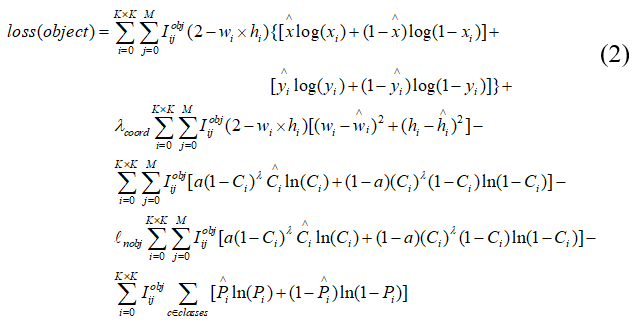 Conclusion

This paper proposes an improved railway intruding objects recognition algorithm based on YOLOv3 network, which has a large improvement in the average detection accuracy under the requirement of real-time detection, and how to improve the detection speed will be how to improve the detection speed will be the direction of subsequent research. At the same time, the lack of data related to railway intruding objects limits also hinders the development of railway intruding objects recognition, and accelerating the establishment of relevant data sets will also effectively improve the detection effect of object detection algorithm for railway intruding objects recognition.
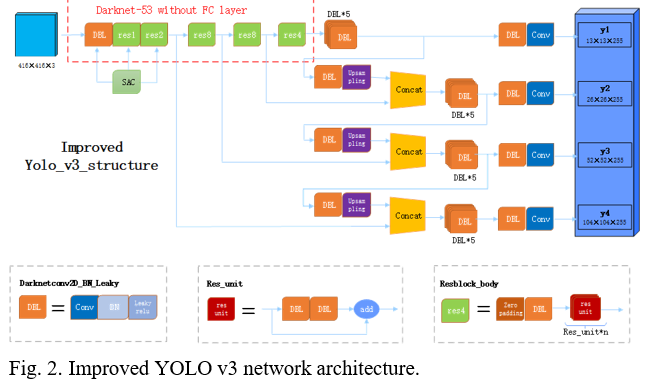